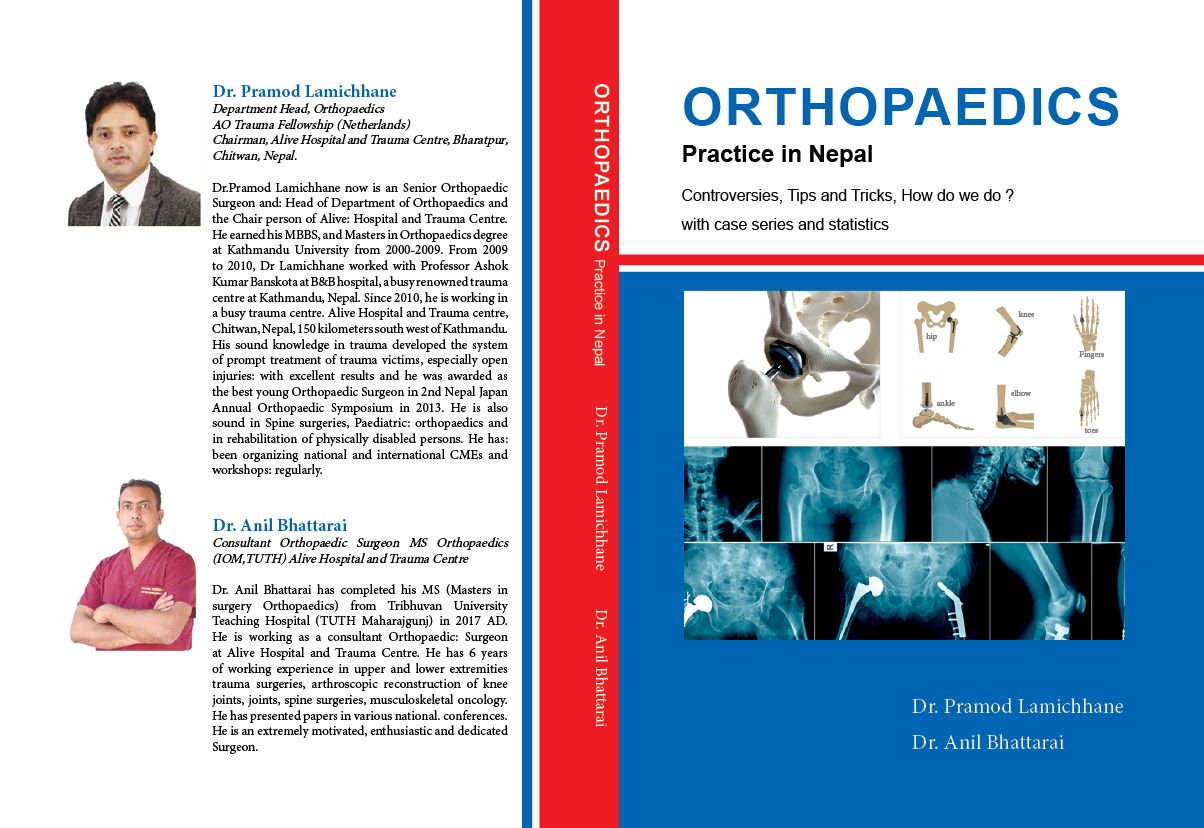 O
Bimonthly Clinical meeting
Bharatpur Hospital
Bharatpur Chitwan 
25-05-2080  / 11th Sept 2023
Management of Trauma
T
Scenario         in    Nepal
Scenario         in    Nepal
Principles and Modalities of treatment are changing
Were we doing justice to the patients  treated with  the  outdated Principle or Modality of Treatment ???????
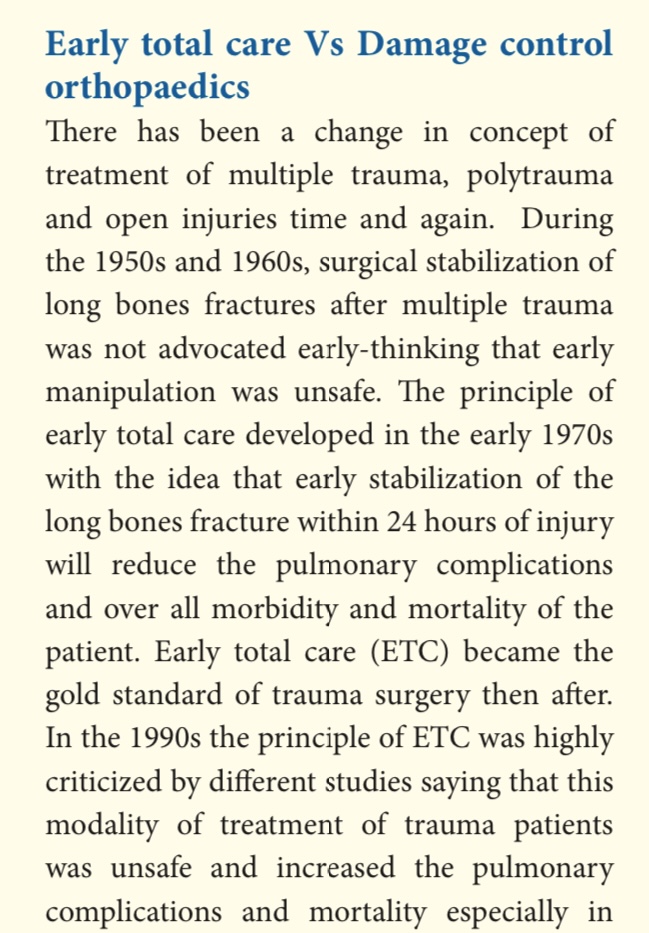 We

 Follow
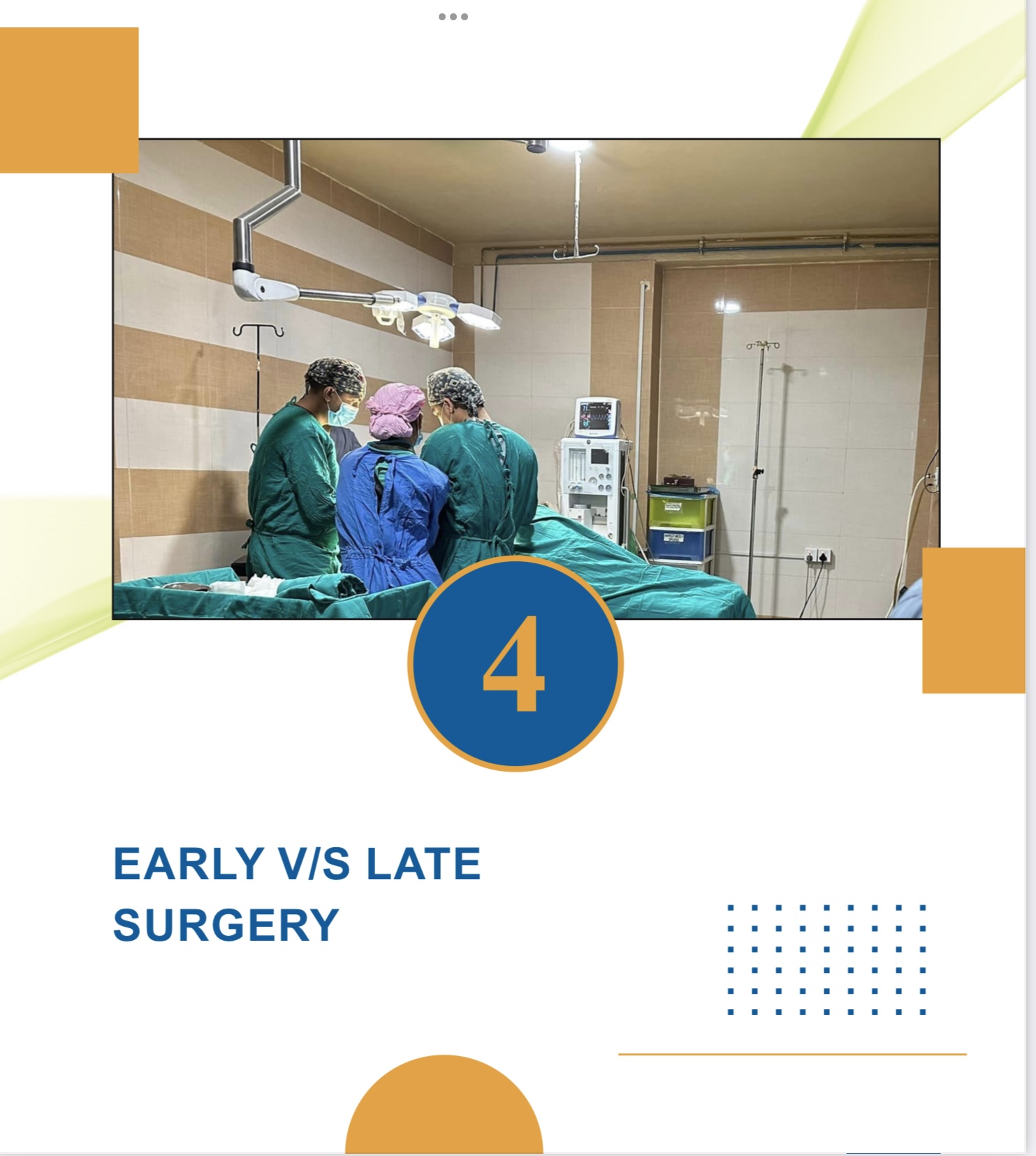 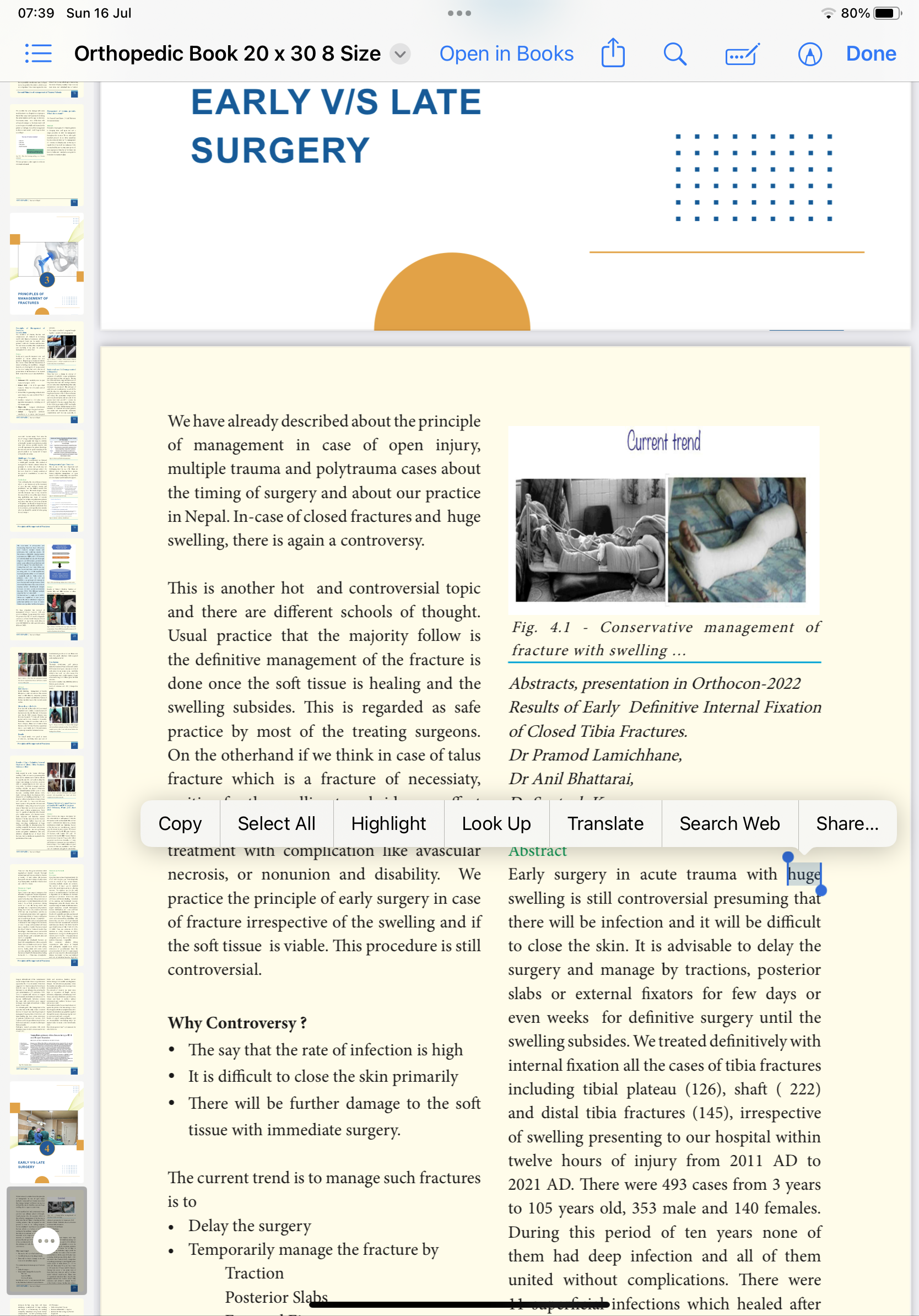 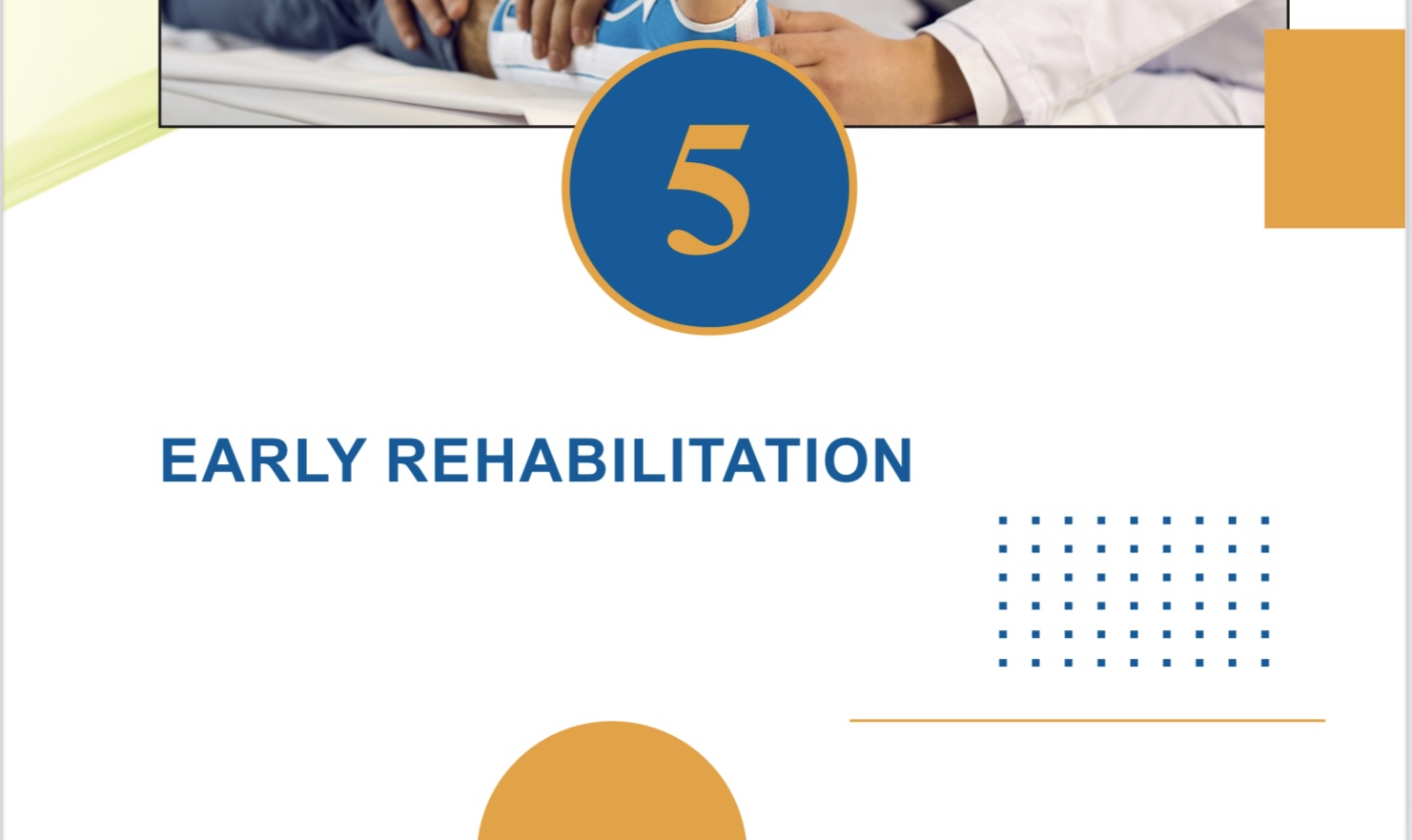 Early Rehabilitation
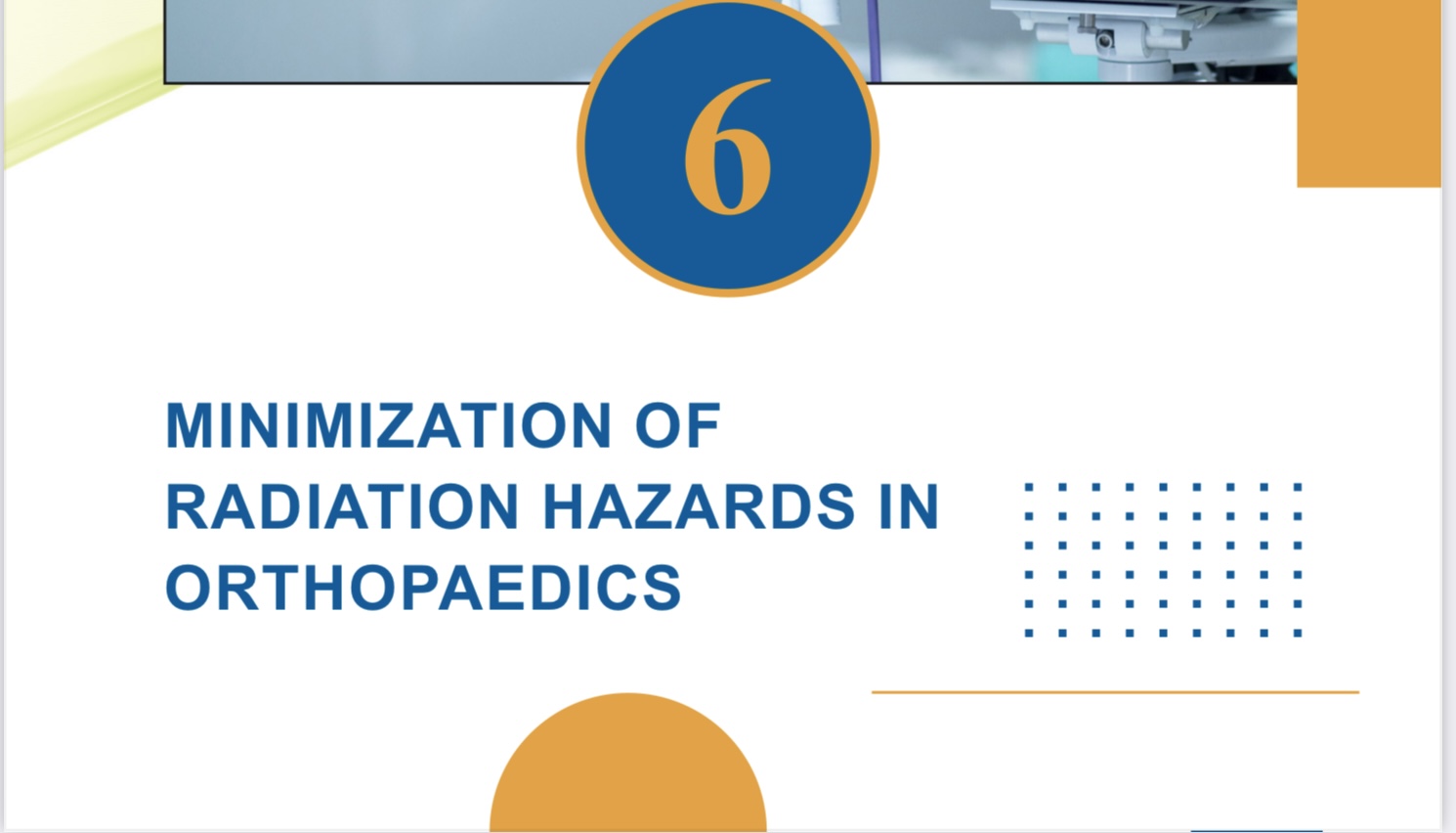 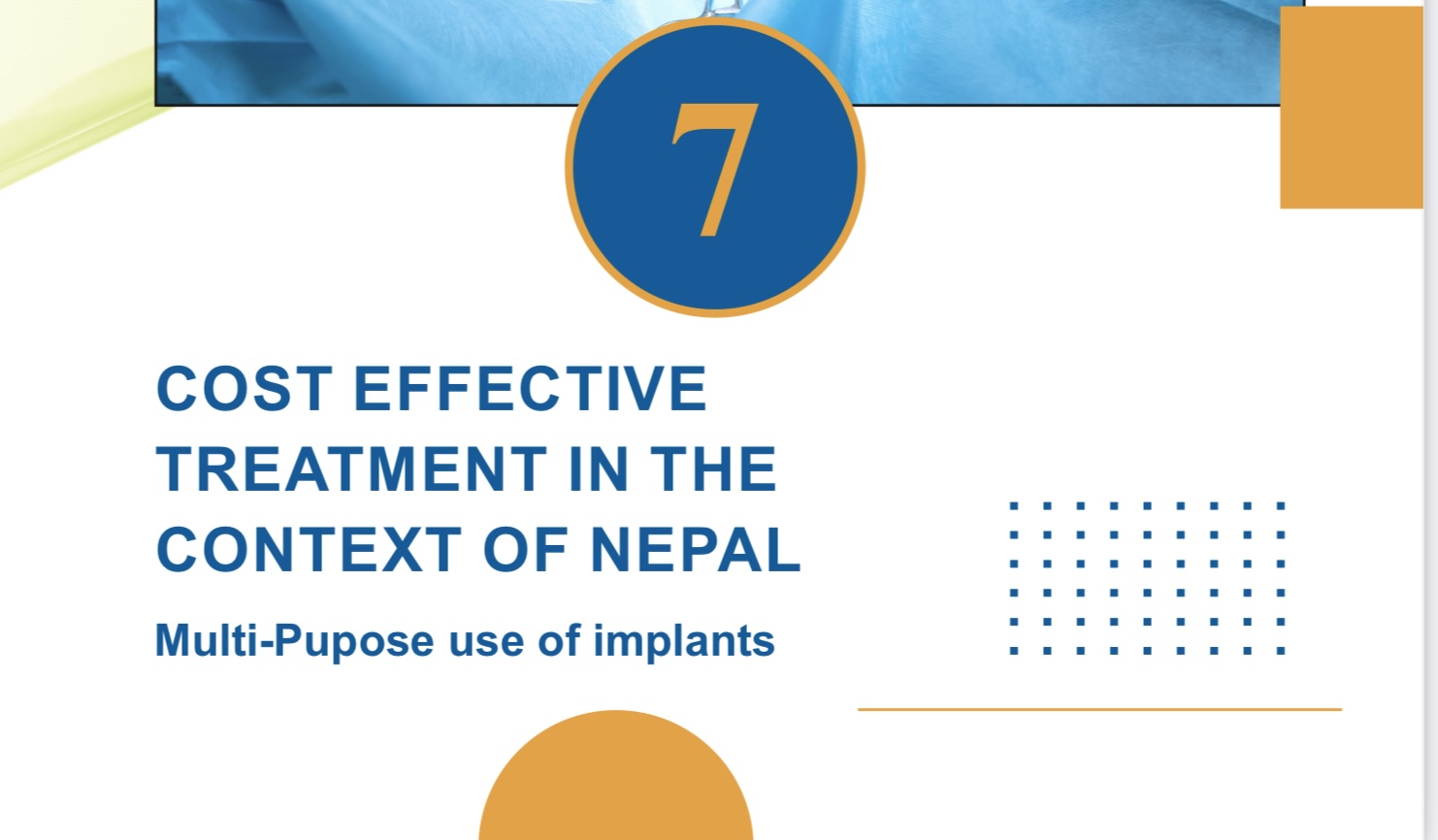 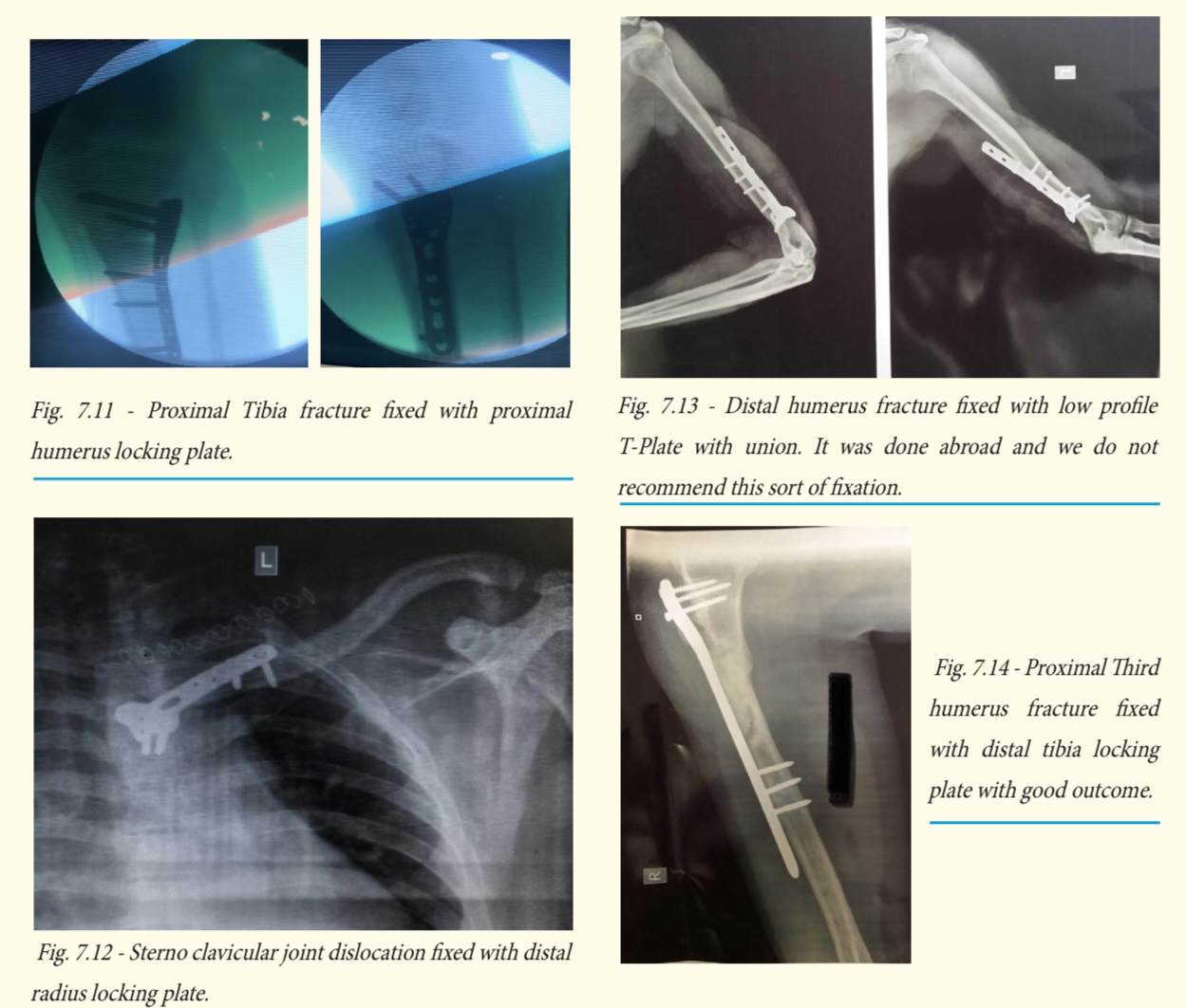 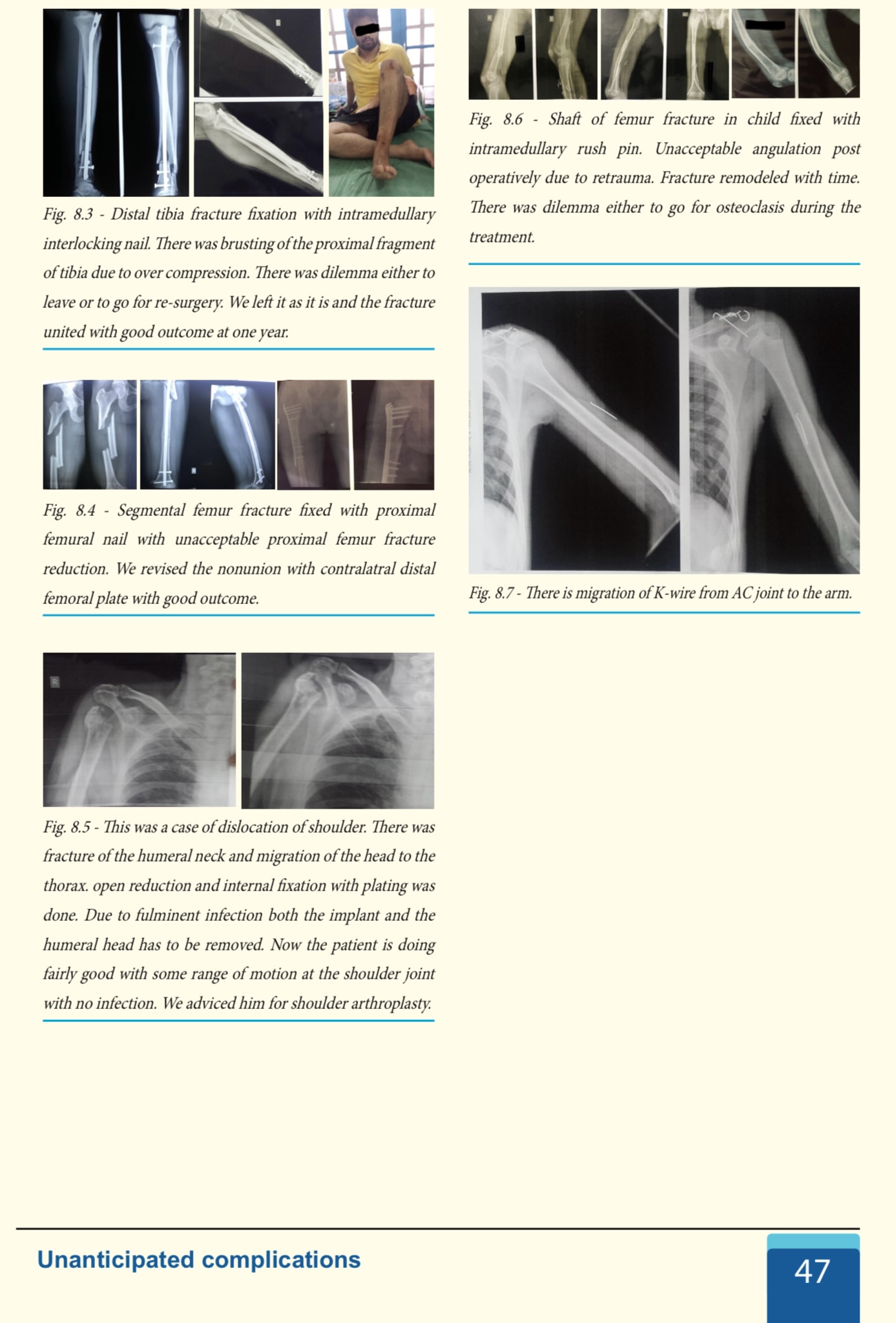 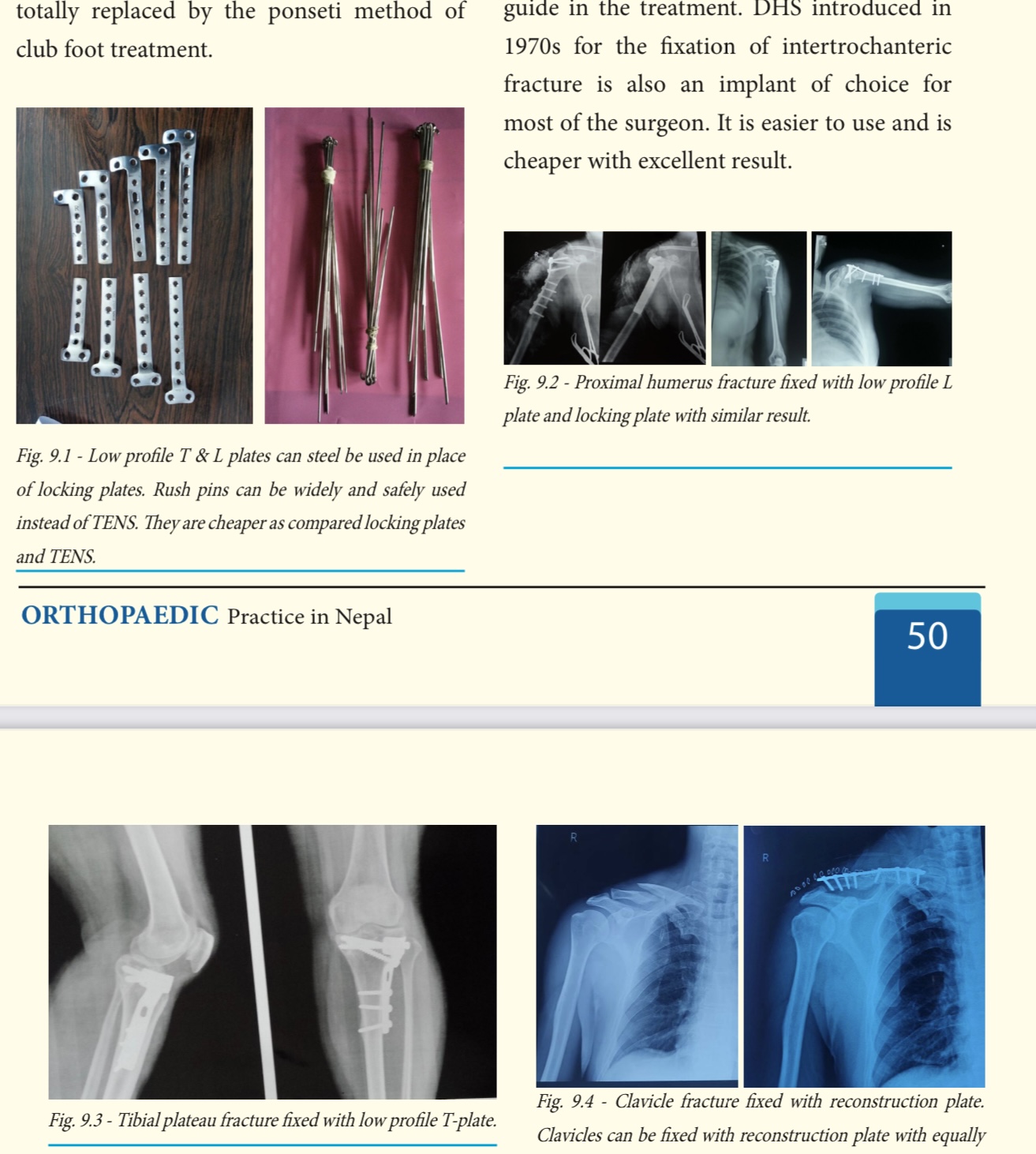 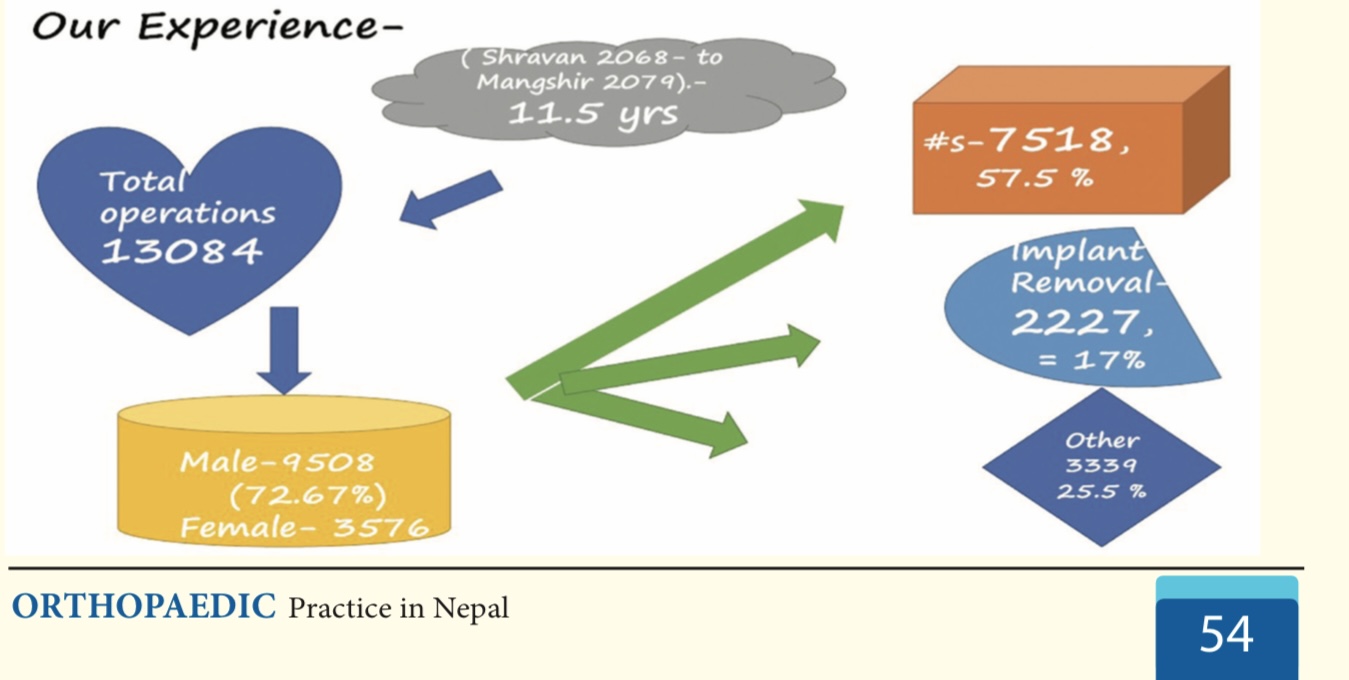 Implant Factor
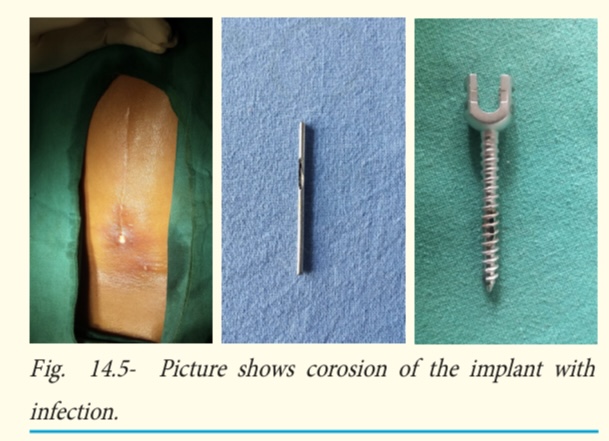 Stable Fixation 


Removal of Soft tissue between the # ends


Atrophic Nonunion-   Bone grafting
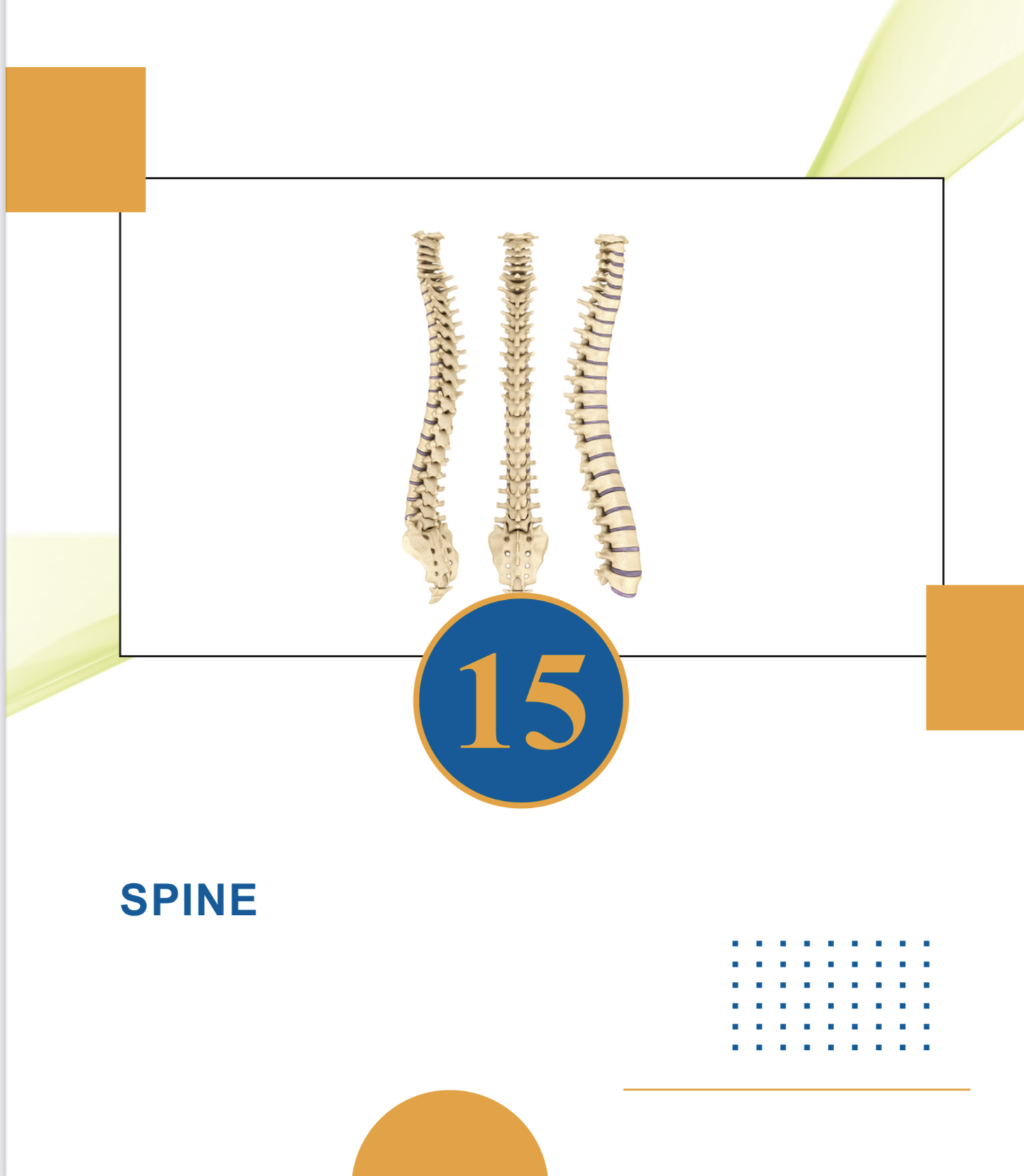 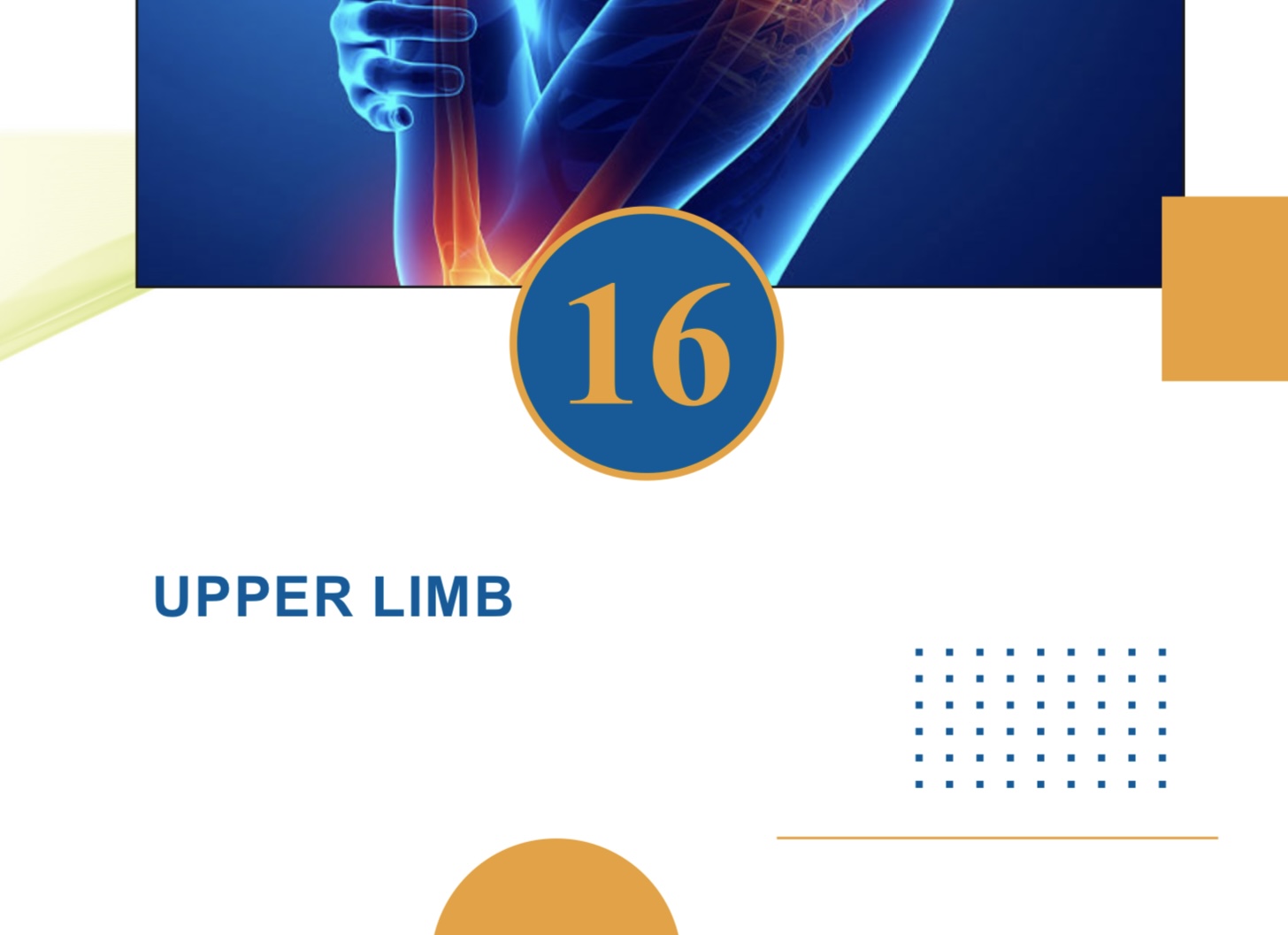 Shoulder Pericapsulitis
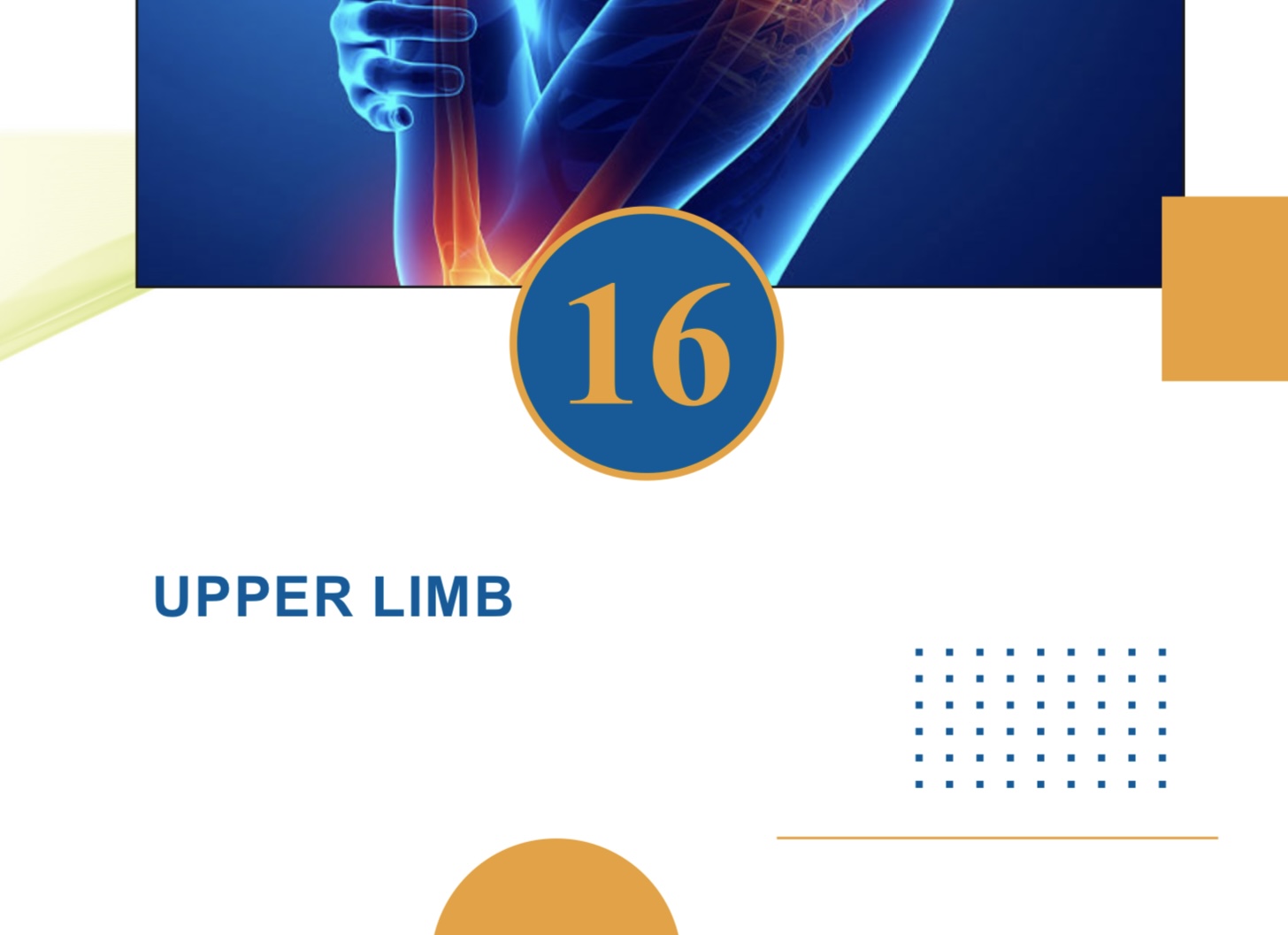 Radial Head #
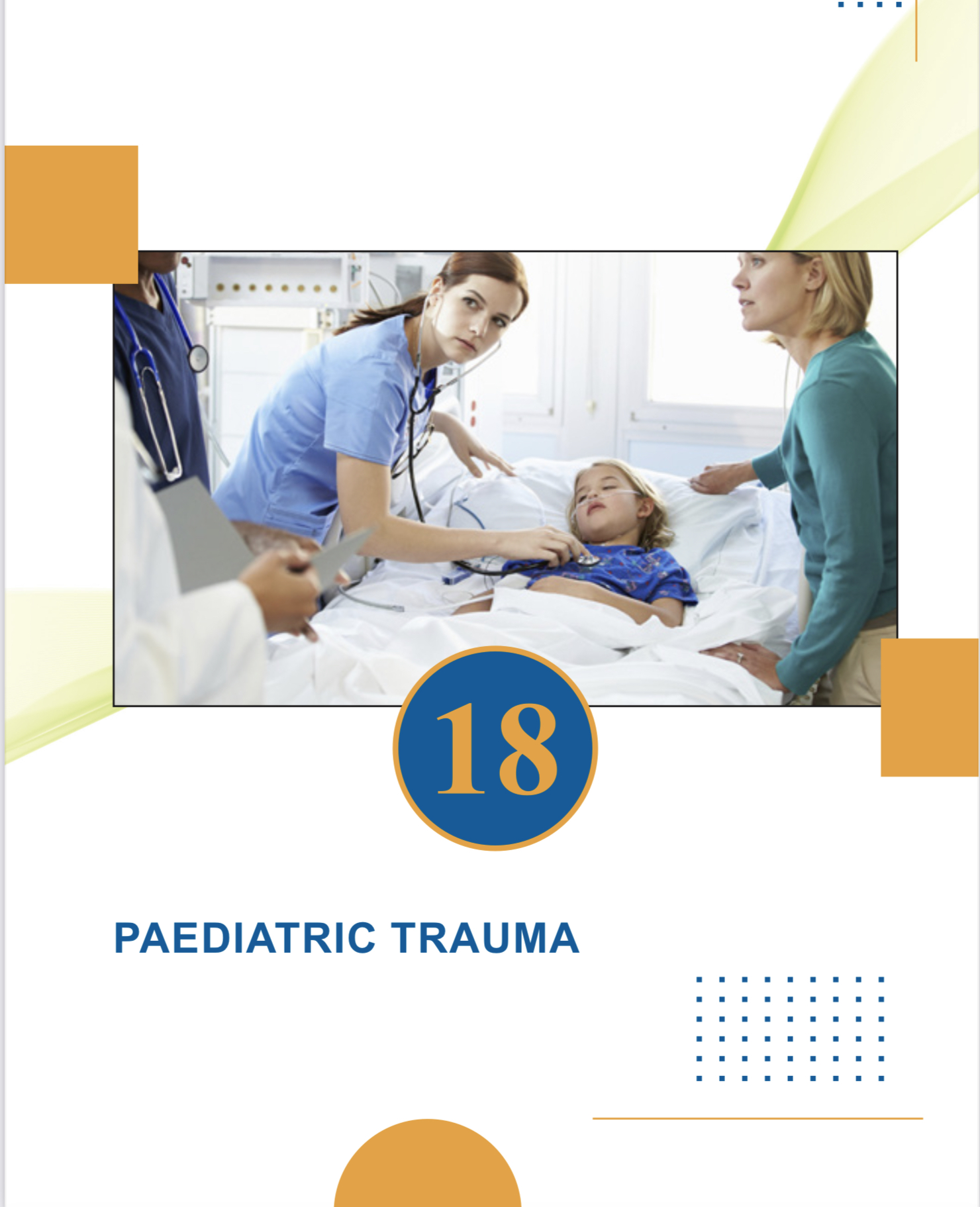 Thank

 You